Создание условий для организации профессионального обучения и профессионального образования обучающихся с ограниченными возможностями здоровья (статья 79 Федерального закона «Об образовании в Российской Федерации» №273-ФЗ)
Некоторые методические аспекты
Методические рекомендации
Необходимо учитывать совокупность психолого-педагогических установок, определяющих специальный набор и компоновку форм, методов, способов, приемов обучения и т.п. с учетом обеспечения доступности материалов для лиц с ограниченными возможностями здоровья с учетом особенностей разных нозологических групп. 
Из общепедагогических технологий наиболее перспективными при организации образовательного процесса для лиц с инвалидностью и ОВЗ выступают личностно-ориентированная образовательная технология и адаптивная педагогическая технология.
Для обучающихся с нарушением зрения необходимо предусмотреть:
1) возможность предоставления демонстрируемой на занятиях информации в доступной форме (электронный вариант для индивидуального просмотра на компьютере, в ходе лекций такую информацию важно прочитывать вслух и при необходимости сопровождать тифлокомментированием);
2) возможность дублирования информации с использованием разных ресурсов (укрупнённый шрифт, аудио, рельефно-графические пособия и др.);
3) использование наглядных средств; для развития произвольного внимания использовать средства определенного уровня абстрактности - схемы, диаграммы, таблицы;
4) дополнительное время на выполнение заданий;
5)  комплексное сопровождение обучающих;
6) возможность использования специального оборудования, в том числе компьютера, оснащенного специальным программным обеспечением, адаптированного/специального автоматизированного рабочего места;
7) повышенное освещение рабочего места (обеспечить его размещение вблизи окна или источников освещения, обеспечить дополнительным освещением).
Организационно-педагогические условия обучения лиц с нарушением зрения
1. Рабочее место должно определяться в соответствии с рекомендацией врача-окулиста.
2. Стол, за которым работает обучающийся, должен иметь матовую поверхность.
3. Одним из важнейших условий для нормального протекания сохраненных зрительных функций является освещенность рабочего места: норма 400 - 500 люкс, при отсутствии светобоязни.
4. Существенным условием является дозирование зрительной нагрузки. Индивидуально ее рассчитывает врач-офтальмолог, но не более пятнадцати минут.
5. Выполнять во время перерывов гимнастику для глаз.
6. Необходимо соблюдать требования к наглядности: контрастность контуров предъявляемых объектов, предварительная проработка некоторых картин и рисунков: усиление контура, удаление лишних деталей, оптимальные для восприятия размеры объектов - общая площадь около 500 квадратных сантиметров, отдельные детали - 13 миллиметров; толщина контура объекта зависит от остроты зрения, примерно, от полмиллиметра до пяти миллиметров; цветовая гамма должна быть разнообразна, предпочтительнее желто-оранжево-красные, зеленые и коричневые тона и оттенки. Желательна окраска, близкая к естественной окраске.
7. Речь преподавателя должна быть выразительной и точной, необходимо проговаривать все, что он делает.
8. Учебники, тетради по возможности следует использовать специальные: аудиоучебники, тетради электронные.
9. Цвет чернил для письма предпочтительнее черный, для выделения - зеленый.
Для обучающихся с нарушением слуха необходимо предусмотреть:
1) возможность зрительной опоры;
2) использование разнообразного наглядного материала (схемы, диаграммы, рисунки, компьютерные презентации и т. п.);
3) дублирование информации  видеоматериалами (в том числе с текстовой «бегущей строкой», сурдопереводом) и/или печатным материалом;
возможность  использования звукоусиливающей аппаратуры;
5)  создание текстовых средств учебного назначения с участием специалиста-дефектолога, сурдопереводчика, контролирующего и формирующего развитие словарного запаса обучающихся;
6) дополнительное учебное время на освоение материала;
7) сопровождение (сурдопереводчик, тьютор, психолог, социальный педагог);
8) привлечение к проведению занятий сурдопедагогов.
Примеры адаптации заданий:
Характеристика формулировки фраз:

1. Краткая.

2. Понятная.
Смысловая нагрузка сохраняется. Стоит избегать:
1. Многозначные слова и выражения.
2. Слова с двойным смыслом.
3. Слова - обобщения.
4. Сложные и недоступные для понимания термины.
Для обучающихся с нарушением опорно-двигательного аппарата необходимо предусмотреть:
поэтапную операционализацию действий и их демонстрация (четкая пошаговая инструкция, визуализация);
2) опору на технико-сервисную модель обучения (использование вспомогательных технических средств и инструментов обучения, в том числе специальных «мягких» компьютерных мышек, клавиатуры с увеличенными кнопками, программного обеспечения для голосового ввода текста и т. д);
3) персонификацию образовательной деятельности (совместно с психологом оказывать поддержку обучающемуся при идентификации и рефлексии его личностных смыслов образовательной деятельности в контексте проектирования возможности их применения в дальнейшем и обеспечения непрерывности образовательного процесса в целом);
4) опору на сохранные сигнальные системы восприятия информации (адаптация образовательного контента посредством перевода данных в видео- и аудиоформат);
5)  увеличение времени на прохождение программного материала;
Для обучающихся с нарушением опорно-двигательного аппарата необходимо предусмотреть:
6) ориентацию предъявляемых заданий и формы их выполнения под индивидуальные особенности обучающихся;
7) сопровождение тьютора (особенно в условиях сочетания ограниченности передвижения и парализации верхних конечностей, либо сопутствующих речевых, зрительных, слуховых, интеллектуальных патологиях либо иных органических дисфункций);
8)  сегментацию  содержания занятия на отдельные блоки или модули;
9) внедрение кейсовых практик (в частности для обучающихся с мозаичным мышлением, выраженным в неравномерности развития отдельных психических функций. В этом контексте опора педагога на практико-ориентированные примеры позволяет развить требуемые жизненные компетенции, необходимые для последующей успешной социальной адаптации как основы преемственной инклюзии в социум); 
10) необходимость релаксации (особенно у обучающихся со склонностью к астении, быстрой и повышенной утомляемости при выполнении какого-либо однообразного вида деятельности);  частые небольшие перерывы во время учебных занятий (не менее 1 раза в 30 минут) для возможности релаксации обучающихся и восстановления их способности к восприятию информации;
11) опору на элементы семиотической коммуникации (поддержание невербальных форм, открытых жестов и поз, применение символов (смайлы, поднятая рука);
12) включение отдельного блока с описанием специальных образовательных условий, режима и алгоритма обучения;  внедрение отдельных факультативных дисциплин, позволяющих обучающимся успешно и быстро освоить требуемые информационные технологии.
Ключевыми задачами оказания психолого-педагогической поддержки являются:
формирование мотивации;
ликвидация элементов повышенной тревожности и неуверенности в себе;
формирование адекватной самооценки;
установление адекватной двигательной активности (особенно в ситуации быстрого прогрессирования некоторых заболеваний, например, миодистрофия Дюшенна);
консультирование узких специалистов;
обучение навыкам своевременной регуляции и саморелаксации при возникновении реактивной мышечной спастики.
Тьюторское сопровождение обучающихся с нарушением опорно-двигательного аппарата
Должно носить запросно-диалоговый характер и быть нацелено на решение вариативных задач в зависимости от работы с конкретными субъектными группами.
В подсистеме «тьютор – педагог» возможно предоставление информационной поддержки, оказание помощи в нахождении наиболее эффективного и адаптированного педагогического инструментария. 
Подсистема «тьютор-обучающийся» характеризуется направленностью на совместный поиск (с привлечением при необходимости к работе психолога) адекватных видов когнитивной активности. 
В рамках подсистемы «!тьютор-родители» реализуются информационно-транслятивные механизмы помощи по консультированию родителей (законных представителей) о возможных способах оказания ими поддержки своему ребенку.
Возможным эффективным инструментом обеспечения тьюторской работы  является составление целевых дорожных карт (возможно с применением элементов инфографики), дающих возможность выявить свои функциональные позиции, обозначить ресурсы и инструменты их реализации, а также определить временные сроки выполнения и алгоритм намеченных действий.
Организационно-технологические основы обучения лиц с ментальными нарушениями и расстройствами аутистического спектра включают в себя
максимальную доступность, простоту и последовательность изложения материала;
визуализацию учебного контента посредством использования видеолекций, обучающих роликов, слайдов и т.д.;
опору на сильные стороны личности обучающегося;
четкую временную и содержательную структуризацию учебного процесса с наличием нескольких небольших перерывов в течение занятий (по 5 - 10 мин), дающих возможность удерживать концентрацию внимания;
дозирование выдаваемого информационного материала;
тесную корреляция непосредственно учебной деятельности и предоставления при необходимости социально-психологического, а также тьюторского сопровождения.
Примеры адаптации заданий:
Характеристика формулировки фраз:

1. Краткая.

2. Понятная.
Смысловая нагрузка сохраняется. Стоит избегать:
1. Многозначные слова и выражения.
2. Слова с двойным смыслом.
3. Слова - обобщения.
4. Сложные и недоступные для понимания термины.
Наиболее эффективными выступают следующие педагогические техники:
обратной связи (вербальной, с использованием символьных обозначений и т.п.);
 дуального обучения (практико-ориентированная направленность, педагог не только оперирует абстрактными понятиями, а постоянно сопровождает их практическими примерами и помогает формированию необходимых жизненных компетенций через осваиваемые академические знания; ключевым аспектом в этой связи является опора на личностный опыт обучающегося при обсуждении какого-либо социального вопроса и обязательный учет его мнения в этой связи);
 отзеркаливания вопросов (следует задавать интересующие вопросы в различных форматах несколько раз и уметь идентифицировать наиболее значимые смысловые сегменты речи); 
 бифуркационного выбора (в целях формирования оптимального уровня личностной активности индивида педагогу необходимо ориентироваться на возможность предоставления выбора формы выполнения того или иного задания (например, тестовый формат или заполнение таблицы с последующей ее демонстрацией);
 средовой кондуктивности, означающая работу с обучающимися через постоянство взаимодействия с его семьей.
информационные технологии (планшет, аудиоматериалы, фонотека и т.п.);
наглядность (презентации, карточки, схемы, таблицы, рисунки и т.п.);
опорный конспект;
инструкция (технологическая карта);
психологический комфорт.
Увеличение времени на освоение и закрепление материала
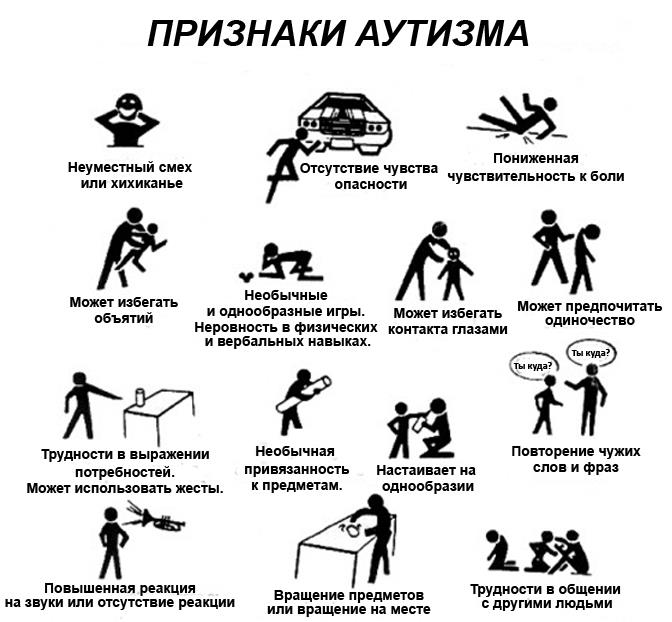 Краткие представляют собой готовые схемы, рисунки, планя, краткие определения без пояснений. Обучающемуся, получившему такой материал, предлагается дополнять такой опорный конспект пояснениями, описаниями и расшифровками (для этого специально оставляются места между блоками информации). В конце занятия преподаватель может проверить правильность заполнения или задать контролирующие вопросы.Объемные конспекты включают в себя полную информацию по теме, превышая необходимый объем примерами, описаниями и пояснениями. Обучающемуся предлагается по мере объяснения материала выделять самое главное из конспекта.
Два вида опорных конспектов: краткие и наоборот, объемные.
Инструкция (технологическая карта)
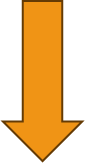 СЛОВЕСНАЯ
(развернутая, краткая,  с пояснениями и комментариями …)
ВИЗУАЛЬНАЯ
(рисунки, фото, пиктограмма, схема …)
Расстройства аутистического спектра (РАС)
особенности организации
сильные стороны
слабые стороны
Визуальная поддержка информации.
Использование схем, графиков, символьных обозначений, альтернативной коммуникации.
Дробная подача материала.
Индуктивный подход (от частного к общему).
Четкая структуризация учебного процесса. Привычные и стереотипные условия обучения.
Конкретные и краткие формулировки.
1. Ориентированы воспринимать информацию из технического источника, хорошо работают с компьютером.
2. Ориентированы на заучивание и частое повторение кратких инструкций, полученных на занятии, дома.
3. Хорошо воспринимают и запоминают
схематизированную и упорядоченную информацию в сжатом виде.
4. Отлично владеют конструктивными операциями.
5. Готовы отрабатывать полученные навыки до автоматизма. Идеально выполняют выученные  трудовые операции.
6. Охотно откликаются на просьбы о помощи.
7. Внимательны к мелочам и деталям.
1. Затруднена вербальная 
коммуникация.
2. Требуют соблюдения четкого алгоритма и
регламента занятий, 
проявляют нетерпимость и потерю 
интереса при малейшем 
изменении ситуации 
(изменения в расписании, задержка занятия).
3. Необходимо применение
визуальной поддержки для 
заинтересованности 
обучающегося и его включения 
в образовательную среду.
4. Конкретика в подаче материала и заданиях.
Умственная отсталость
особенности организации
сильные стороны
слабые стороны
Визуальная поддержка информации, видеоинструкции.
Использование наглядности в ярких цветах и красках, альтернативной коммуникации.
Дробная подача материала, поэтапная проработка всех деталей.
Дедуктивный подход (от  общего к частному).
Комфортная среда, позитивный эмоциональный фон, использование невербальной коммуникации (мимика, жесты).
Неоднократное повторение материала, закрепление и актуализация.
Конкретные и краткие формулировки.
1. Относительно быстро включаются в работу, в том числе в новых условиях.
2. Хорошо воспринимают вербальную информацию жизненного и практико-ориентированного характера.
3. Хорошо воспринимают наглядные средства и пособия.
4. Отлично работают на тренажерах.
5. Готовы выполнять трудовые операции до завершения.
6. Охотно откликаются на просьбы о помощи.
7. Проявляют интерес к выбранной профессии.
8. Ориентированы на педагога  и получение образования.
1. Требуют постоянной актуализации материала.
2. Работают поэтапно, затрудняются в случае получения объемной многокомпонентной инструкции, даже если она подробно описана.
3. Идут на контакт, но не всегда могут включиться в ситуацию учебного общения, воспринимают происходящее как игру, факультатив.
4. Требуют конкретных и простых формулировок в подаче материала и заданиях.
5. С трудом выполняют теоретические задания.
Выраженные  ментальные нарушения
особенности организации
сильные стороны
слабые стороны
Визуальная и эмоциональная поддержка информации.
Индивидуальное консультирование и сопровождение.
Дробная подача материала.
Требуется эмоциональное и яркое объяснение.
Тесная связь с родителями и узкими специалистами.
Конкретные и краткие формулировки.
 Психологический комфорт.
1. Высокая вовлеченность родителей, возможность постоянного контакта с ними.
2. Ориентированы на  обучение, с желанием посещают занятия.
3.  Соблюдают правила поведения, не нарушают порядок, дисциплинированы.
4. Идеально выполняют выученные  трудовые операции.
5. С интересом участвуют в новых форматах и формах работы, включаются в цифровое пространство.
6. Охотно откликаются на просьбы о помощи.
7. Внимательны к мелочам и деталям.
1. Быстрое истощение внимания и его концентрации. Необходима постоянная смена деятельности, использование стимульных материалов, что требует более длительной подготовки к занятиям.
2. Требуется дополнительное время для консультаций родителей и проведения дополнительных индивидуальных занятий.
3. Необходимо постоянно удерживать внимание с помощью эмоций, интонаций, мимики, жестов.
4. Наглядность становится основным источником информации, к ней предъявляются повышенные требования в части доступности и информативности.
5. Резкая смена настроения может привести к срыву занятия
Дистанционные коммуникации с использованием различных форм связи:
Общие рекомендации к использованию учебно-методических ресурсов:
- четкое соблюдение алгоритма занятия и заданий для самостоятельной работы (называние темы, сообщение и запись плана, выделение основных понятий, указание видов деятельности обучающихся и способов проверки усвоения материала, словарная работа);
	- наличие четкой системы и алгоритма организации самостоятельных работ;
	- увеличение доли видеоматериалов;
	- увеличение доли конкретного материала;
	- наличие пошаговой инструкции, прописывающей последовательность выполнения действий с опорой на наглядный материал (картинки, таблицы и т.д.);
	-  применение наглядных средств при объяснении нового материала;
	-  наличие системы заданий, обеспечивающих систематизацию вербального материала, его схематизацию, перевод в таблицы, схемы, опорные тексты, глоссарий;
	-  разделение изучаемого материала на небольшие логические блоки;
	-  адаптация текста: отказ от длинных фраз и предложений, разбивка текста на части, выделение опорных смысловых пунктов;
	- применение различных видов повторений материала в зависимости от этапа работы (изучение нового, закрепление): письменный опрос, тренировочные упражнения и др.;
	- наличие вариантов кейсов заданий, позволяющих осуществлять тренировку и повторение материала;
	- поэтапное включение в учебную деятельность вариативных заданий развивающей направленности;
	- особый речевой режим работы (немногословность педагога, четкость изложения);
	- увеличение времени на устный/письменный ответ (при необходимости использовать вопросы, требующие коротких ответов);
	- по возможности, замена устных/письменных развернутых ответов на тестовые задания (выбор, соотнесение, последовательность и др.);
	- сочетание на занятиях всех видов речевой деятельности (говорения, слушания, чтения, письма).
Подбирая задания, важно руководствоваться следующими принципами:
1. Простое - более трудное - простое. Задания должны быть выстроены начиная с простого, чтобы привлечь внимание и заинтересовать обучающихся, затем наиболее трудное, так как пик активности приходится на середину занятий. Завершать работу следует наиболее простым заданием, которое даст положительные эмоции от выполнения и заинтересует в дальнейшем выполнении.
	2. Чередование практических и теоретических заданий, что предполагает смену деятельности в процессе выполнения работы.
	3. Связь заданий с актуальными явлениями действительности.
	4. Постоянное повторение и актуализация пройденного. Несмотря на лимит времени и необходимость выполнения нескольких задач, обязательно следует выделять хотя бы одно задание на повторение изученного.